5. přednáška


PREDIKCE EROZNÍCH PROCESŮ
(Universální rovnice ztráty půdy – USLE – principy výpočtu)
modifikace:
RUSLE – revidovaná 
MUSLE - modifikovaná
proč predikce ???
abych mohl pochopit proces a navrhnout opatření
empirické nebo simulační metody ???

Říká se, že
empirické jsou překonané a zastaralé, ale jednoduché, pochopitelné a zaběhnuté.
Existují katalogová data
…k diskuzi….
USLE
 

 jednoduchá					OPRAVDU?
 zaběhnutá (jediná doporučovaná v ČR)	metodikou VÚMOP
 s tradicí					JE TO VÝHODA?
 stabilní					FAKTORY = VÝVOJ
 existují doporučené katalogy dat		PLODIN? SRÁŽEK? PŮD?

POKUD SE ZAHRNOU VŠECHNY FAKTORY – VELMI KOMPLEXNÍ
A PŘITOM ROBUSNÍ METODA – VHODNÁ PRO OCHRANU ÚZEMÍ
USLE:
Universální rovnice ztráty půdy:
jde o čistě empirický model erozního procesu
 autoři: W. H. Wischmeier a D. D. Smith
 byla odvozena 1965 v USA na mnoha experimentálních plochách
* G = R · K · L · S · C · P (t / ha·rok)
na mnoha místech USA zřízeny tzv. jednotkové pozemky – jednotné parametry:	délka 22,13 m
				sklon 9 %
				trvalý úhor
		    obděláván ve směru sklonu
na pozemcích: pozorováním eroze, měření smyvů – regresní analýzou byla odvozena závislost na 6 faktorech (viz. předešlé přednášky *)
Autoři, jednotkové plochy:
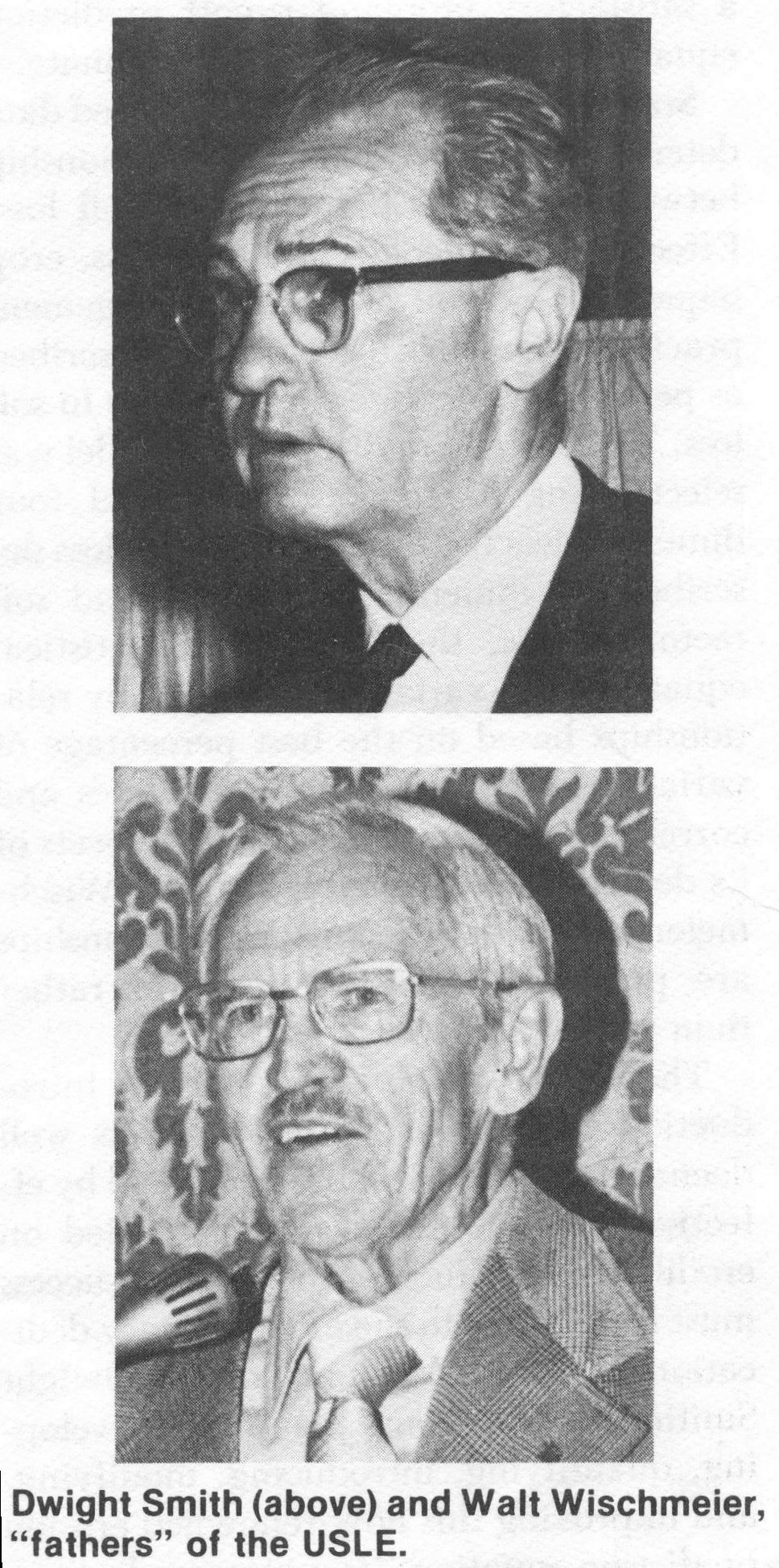 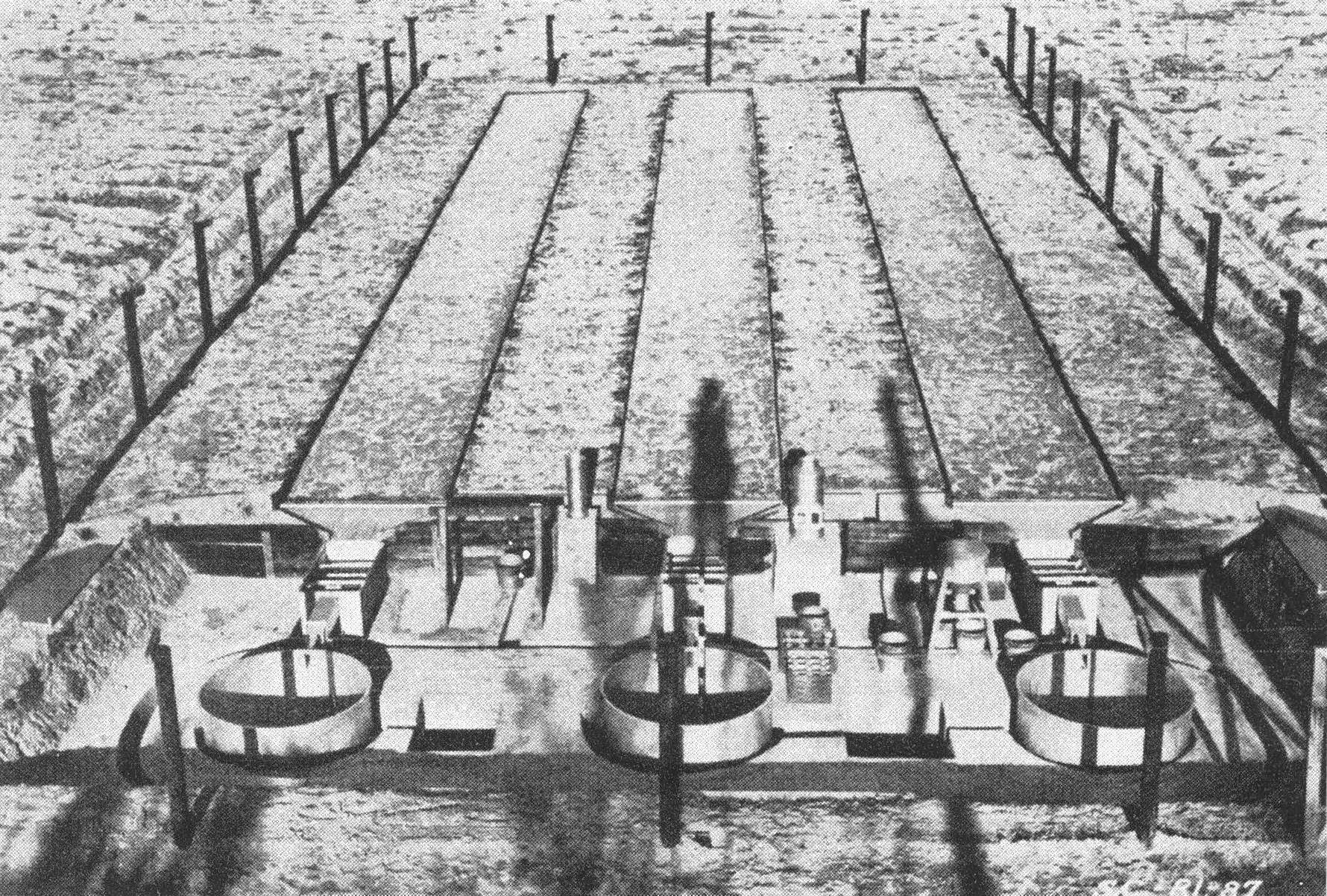 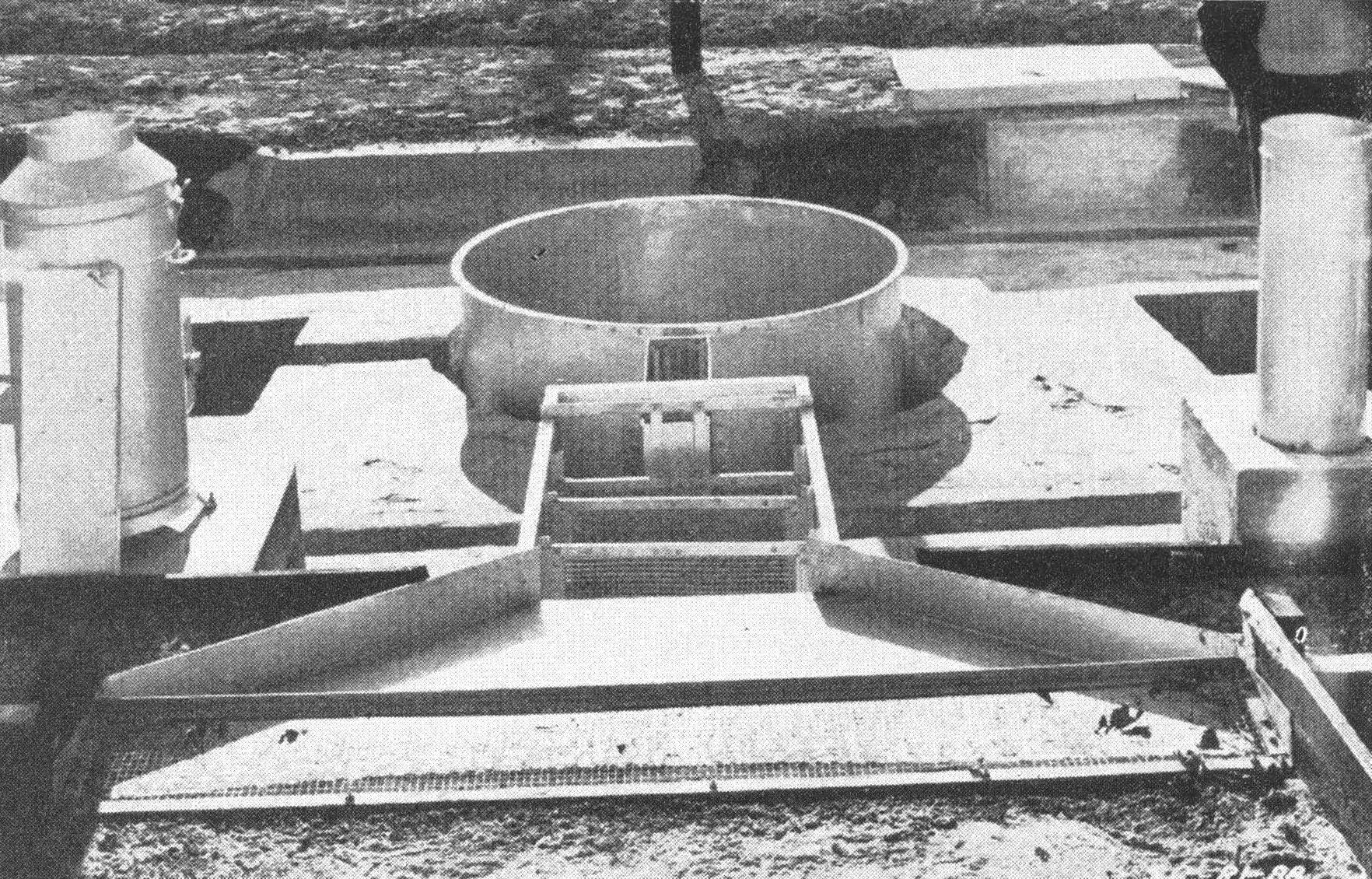 22,13 m
9 %
úhor
Autoři, jednotkové plochy:
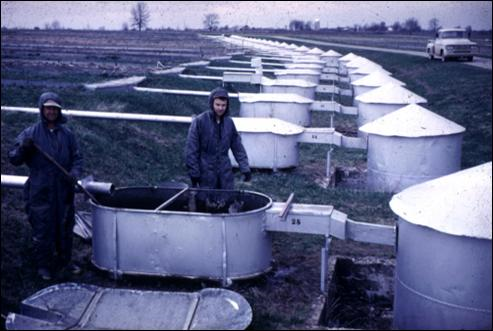 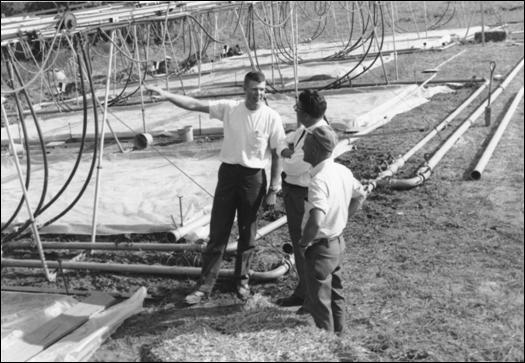 22,13 m
9 %
Úhor
Ukázka orig. dat, rok 1940
Stanice Batesville, Arkansas
Začátek výzkumu 20. léta, hledání vazeb srážka, půda, smyv
H. Bennet 1929 – finance na založení experimentálních center
1940 – 1965  přes 10,000 plot years = stovky měřených ploch
Měrné plochy KHMKI – Býkovice 2008-2010
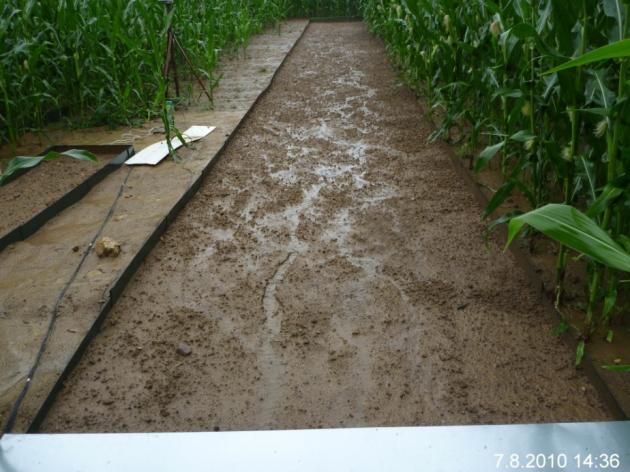 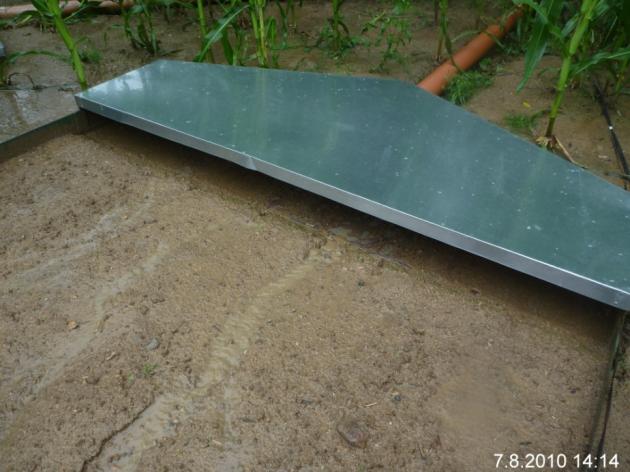 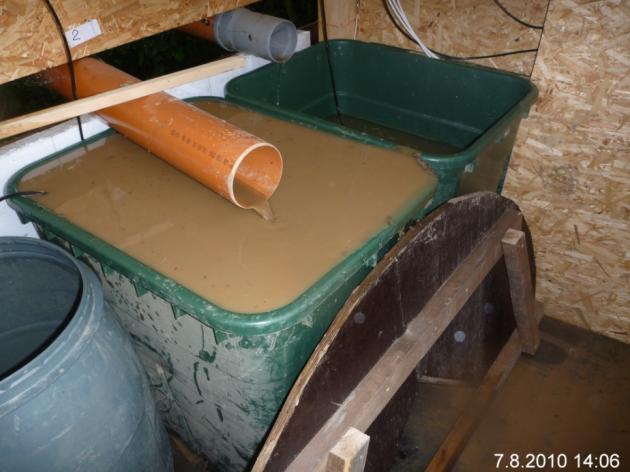 V ČR od 50. let rovněž experimenty
- Velké Žernoseky (Holý, Váška)
 Třebsín  - VÚMOP (Janeček, …)
 laboratoře VUT, ČVUT – simulátory
 Býkovice, KHMKI FSv ČVUT, …
Býkovice - 8. 8. 2010 – celkem 104 mm za 12 hodin
Když přijde stoletá srážka – tedy opravdu erozní a pro vyhodnocení zásadní, monitoring se komplikuje. Nezachytitelný průběh, přetékání sudu, …
Při jediné epizodě odteklo 43 kg z 50 m2.  8,6 t/ha
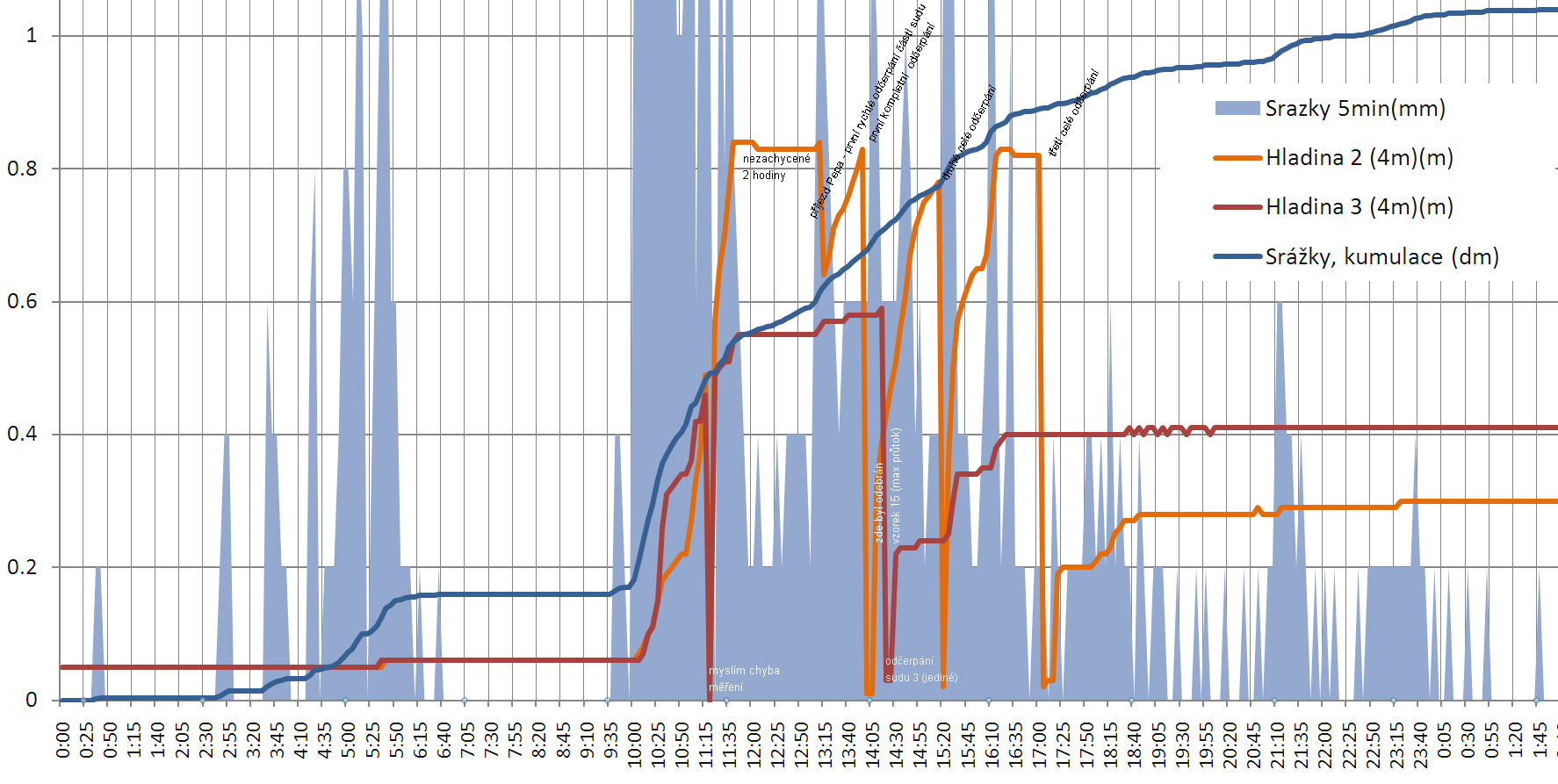 USLE:
1965 – první kompletní publikace
1992 – 2007 (2012)
Aktuální české verze metodiky
1978 – hlavní citovaná metodika
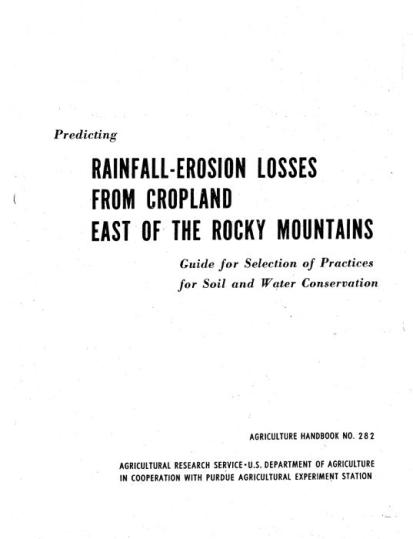 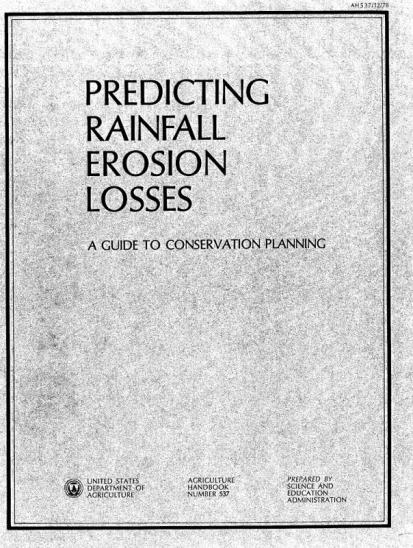 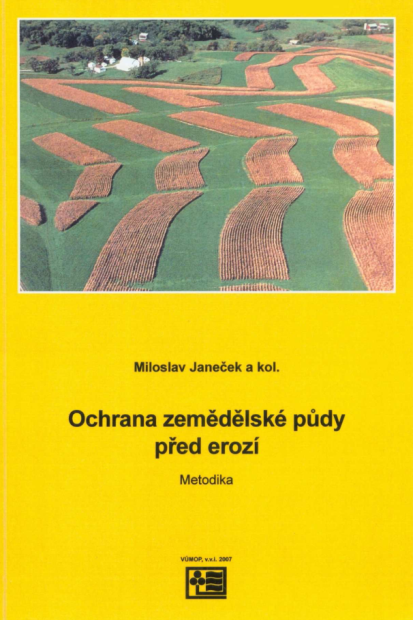 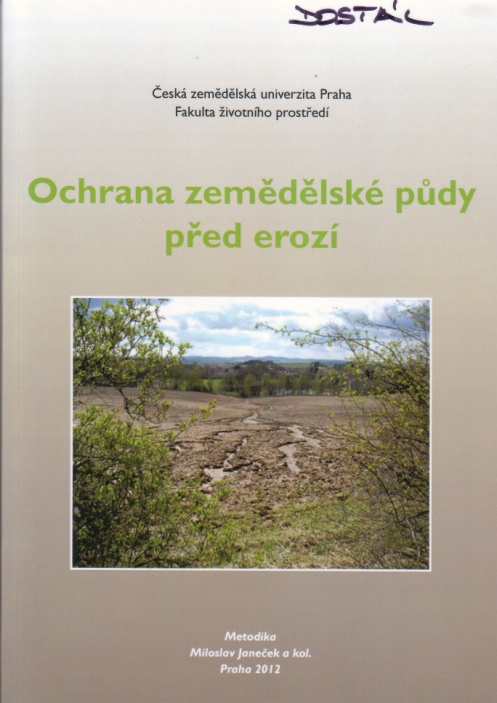 Faktory USLE - R:
Faktor erozní účinnosti deště - R faktor:
vyjadřuje účinek srážek na velikost ztráty půdy
lze ho stanovit ze vztahu:		R = E · i30	kde
				R … faktor erozní účinnosti deště (MJ / ha·cm / h)
				E … celková kinetická energie deště (J / m2)
				i30 … maximální třicetiminutová intenzita deště
důležité je rozdělení R faktoru během roku ( ? pravděpodobnost výskytu srážky v době, kdy je ochranný účinek kultur malý )
Graf – rozdělení R faktoru v průběhu vegetačního období
Průměrná hodnota R faktoru pro ČR = 20
Existuje přesnější regionalizace R faktoru – mapa izolinii průměrného R faktoru pro ČR (viz. 3. přednáška)
Hodnota R faktoru v ostatních státech Evropy  je 40 až 55 => reálná hodnota pro ČR bude pravděpodobně vyšší než 20
Srážky:
Klimatický a hydrologický faktor bývá označován jako R faktor (Univerzální rovnice ztráty půdy - USLE).
Na našem území proběhla jeho regionalizace => výsledkem je mapa tzv. izoerodent pro ČR – v současné době revidována
Proběhla revize stanovení tohoto faktoru
Mapa hodnot R-faktoru podle metodiky (Janeček a kol., 2002)
Mapa hodnot R-faktoru na základě 4 stanic a zahrnutí terénu, metodika W-S (2004)
Mapa hodnot R-faktoru na základě 87 stanic, 40 let, měsíční úhrny, metodika MFI (2005)
Mapa hodnot R-faktoru na základě 37 stanic, 5 let, metodika W-S (2006)
Současná hodnota faktoru R dle Metodiky (Janeček a kol., 2012) je 40 MJ/ha

Od roku 2015 několik map regionalizace – platná ????  (MŽP ČR)
Současná oficiální (???) mapa prostorové distribuce hodnot R faktoru (rok 2015)
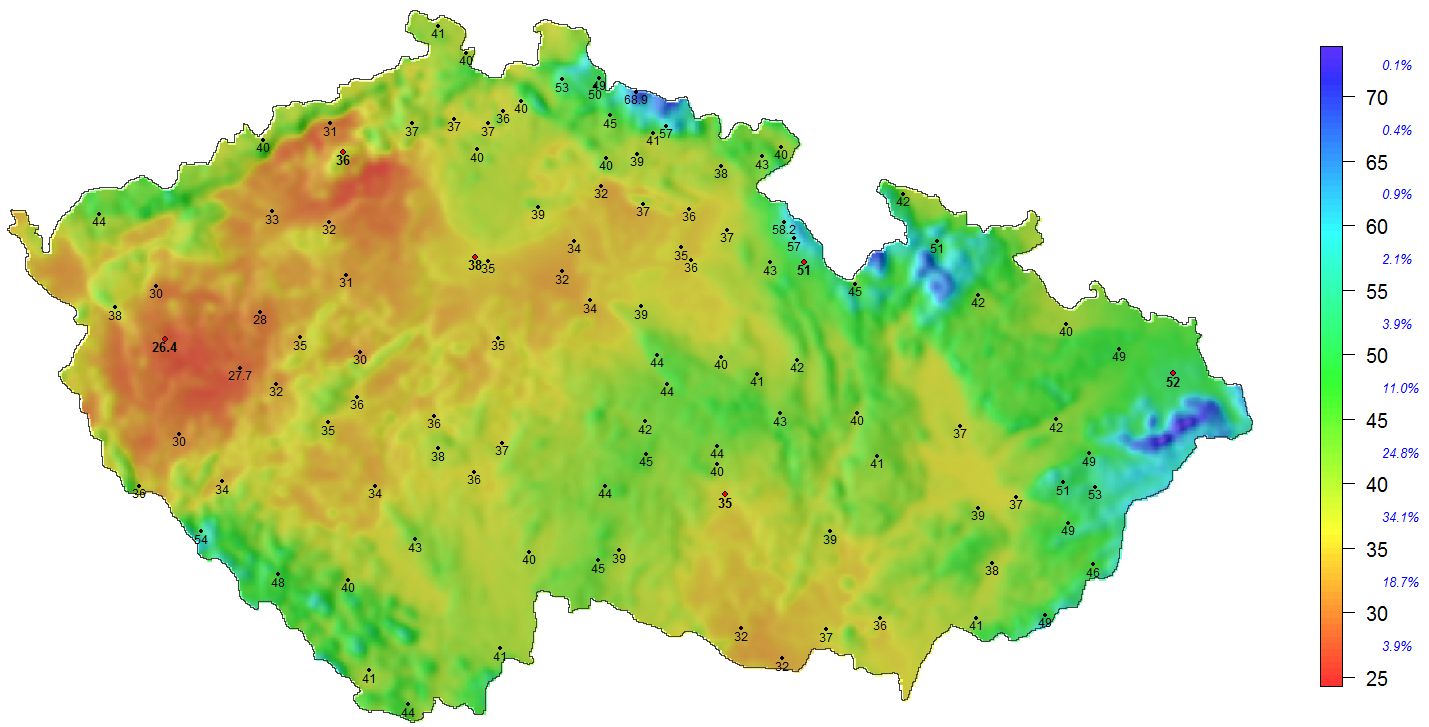 Faktory USLE - K:
Faktor erodovatelnosti půdy - K faktor:
definován jako odnos půdy v tunách z 1 ha na jednotku dešťového faktoru R ze standardního pozemku; vyjadřuje vliv půdních vlastností na velikost ztráty půdy, závisí na textuře, struktuře, propustnosti, obsahu organické hmoty
Způsoby stanovení K:		1) z nomogramu
				2) ze vzorce
				3) z BPEJ, KPP - orientačně
Nomogram:
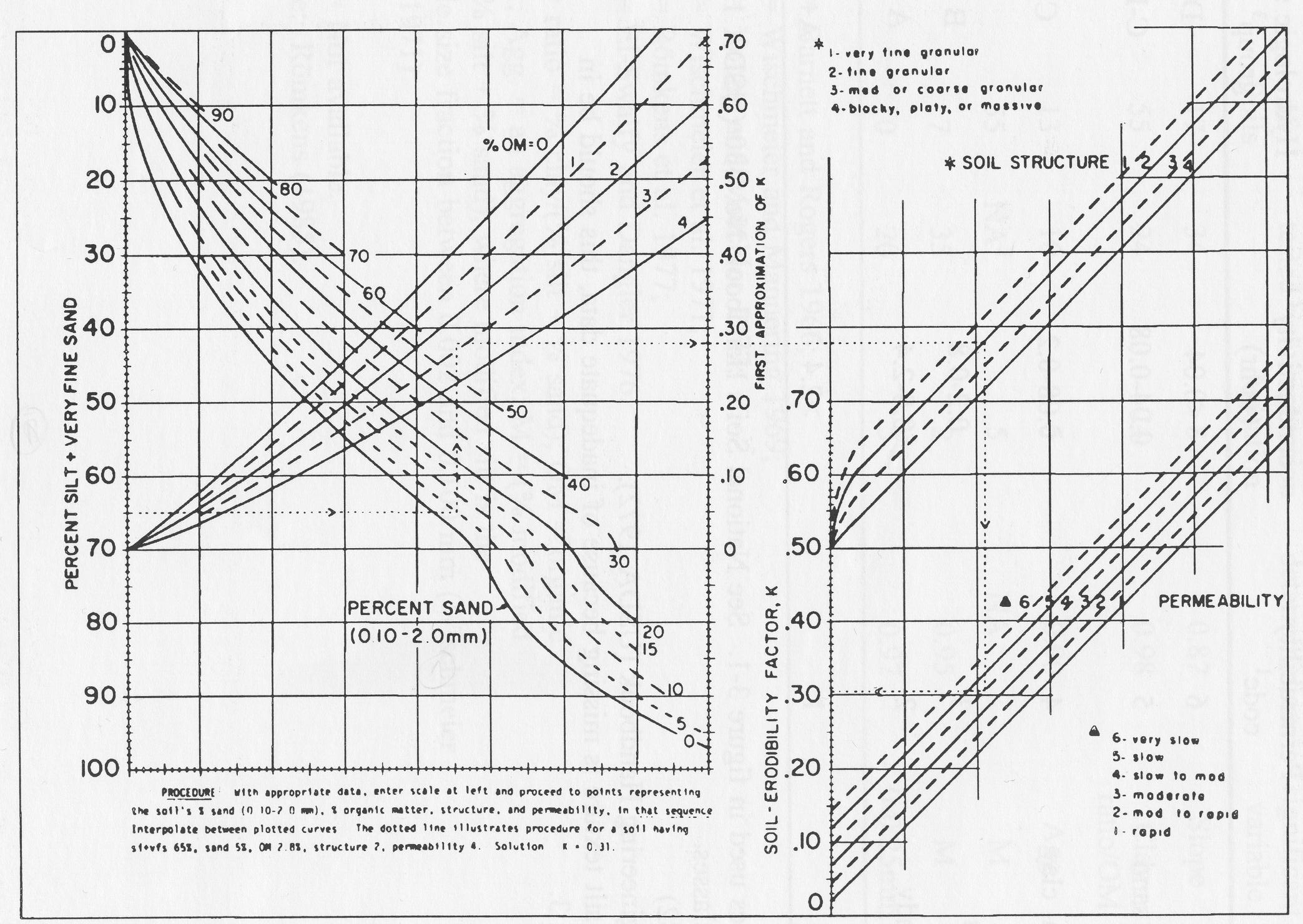 struktura půdy
1 – jemně drobovitá
2 – drobovitá
3 – hrudkovitá
4 – hrudkovitá
propustnost
1 – vysoká
2 – střední až vysoká
3 – střední
4 – nízká až střední
5 – nízká
6 – velmi nízká
K
Struktura půdy:
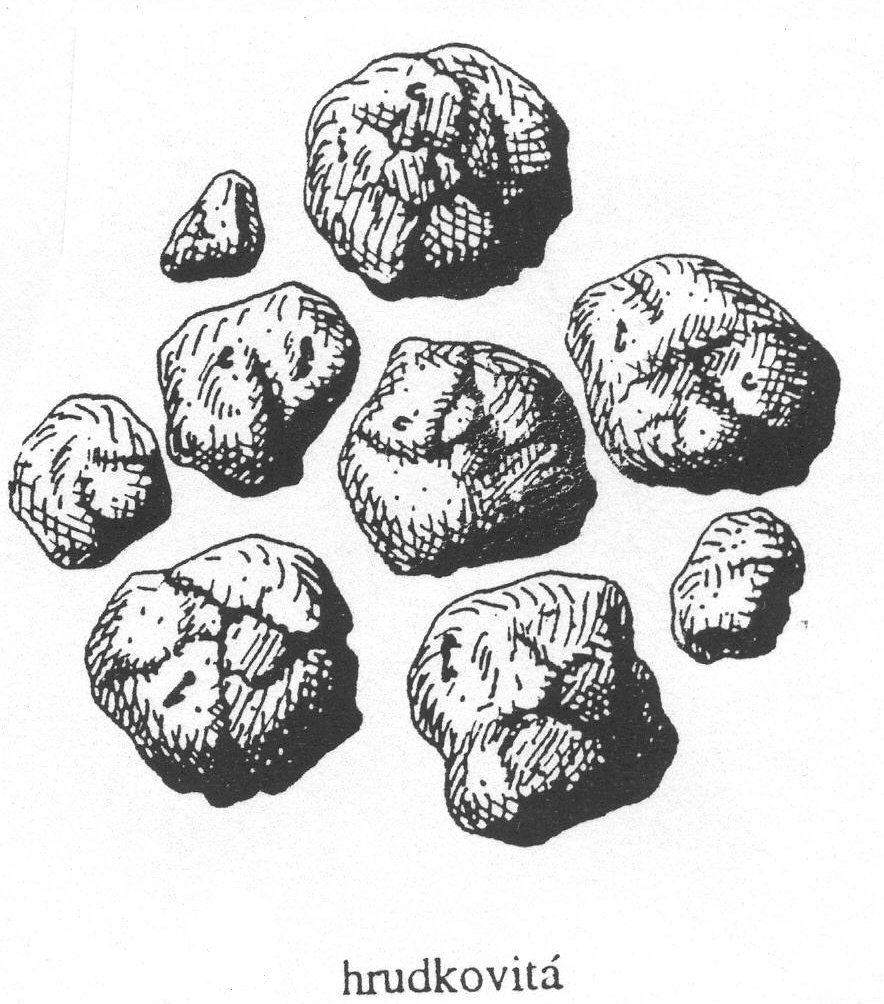 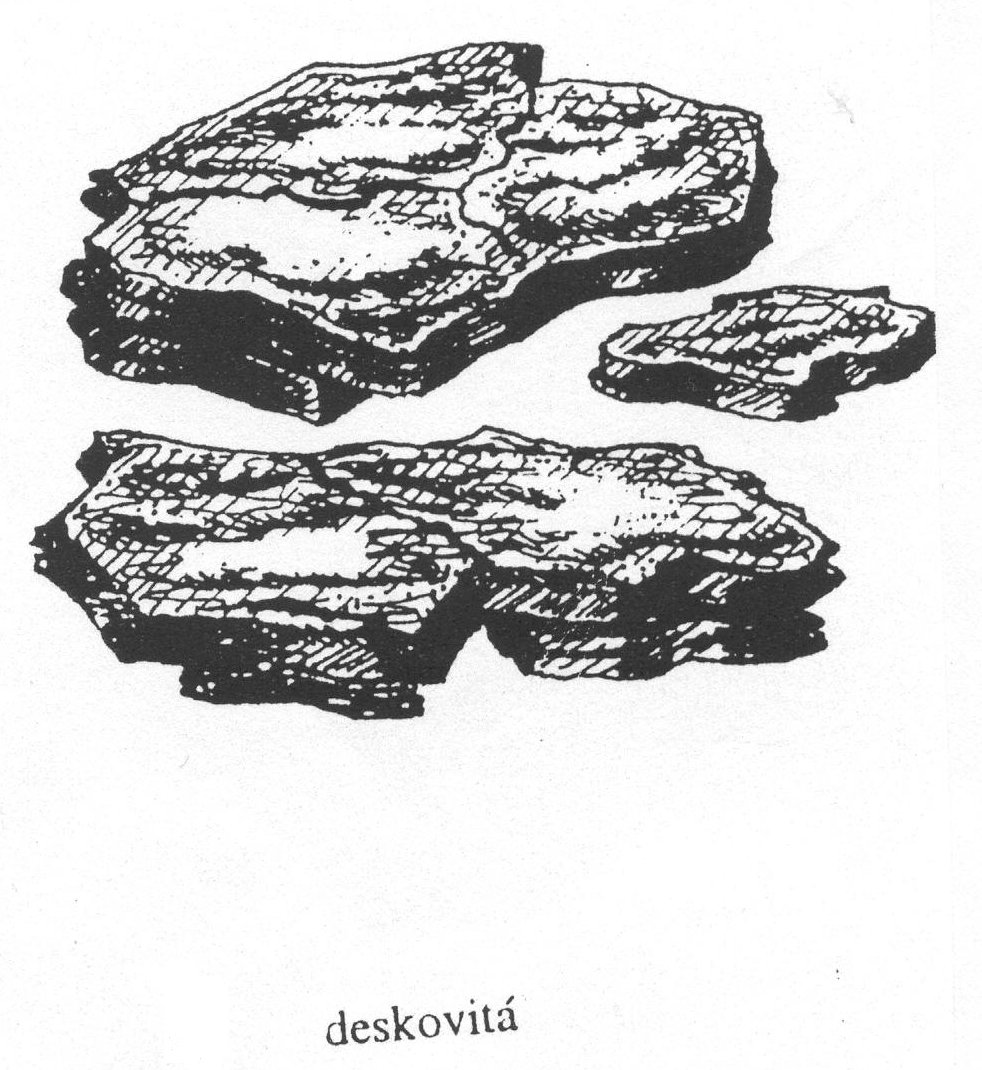 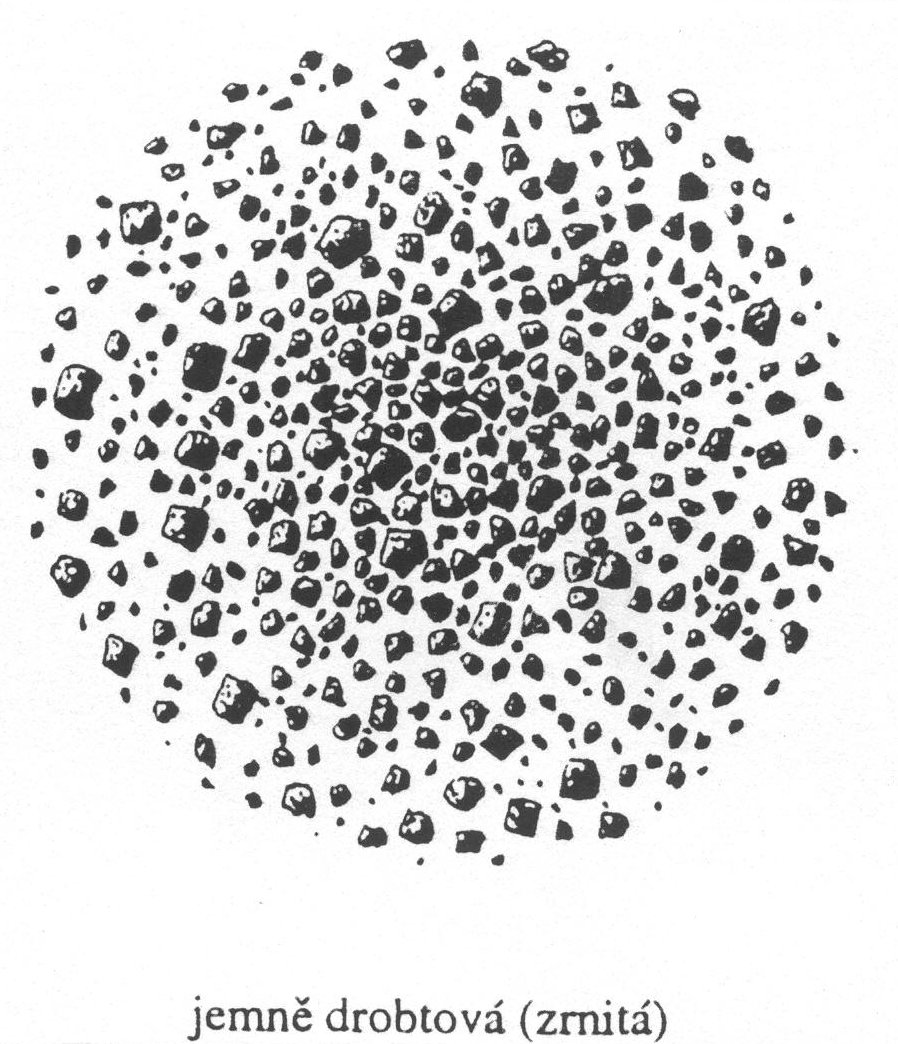 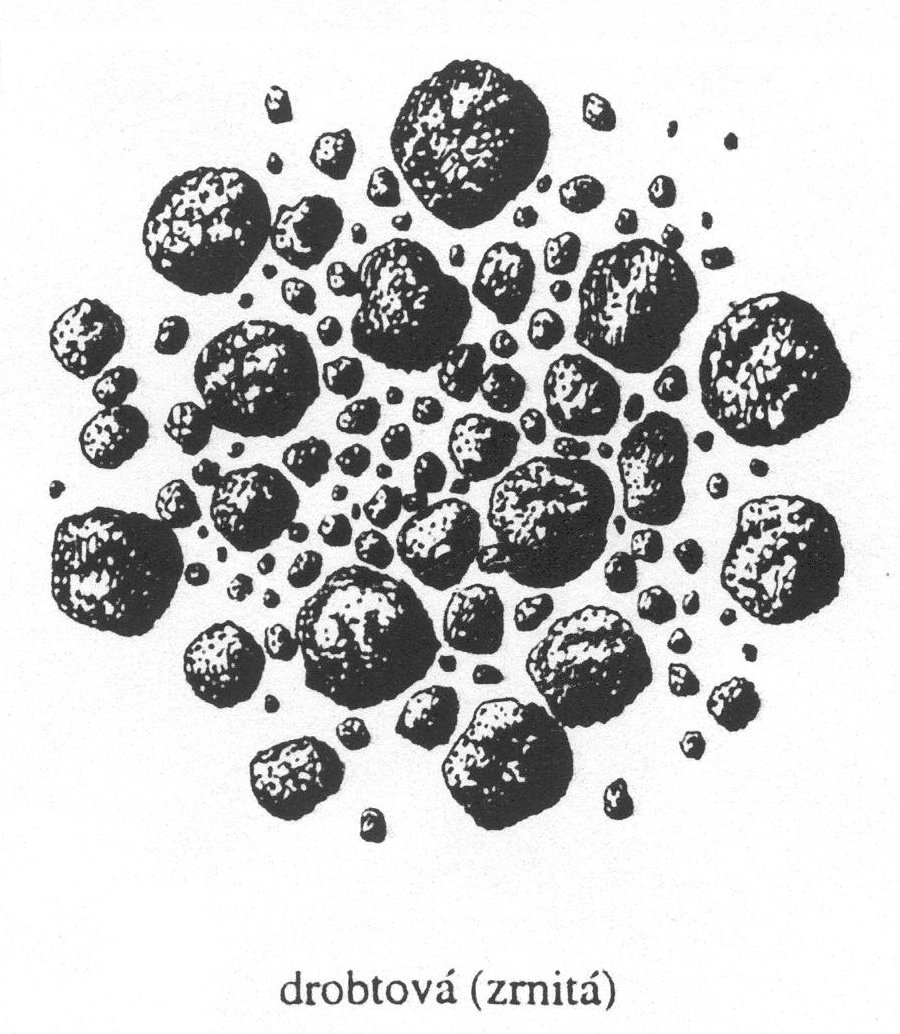 Vzorec, BPEJ:
2)
třída propustnosti půdního profilu
třída struktury ornice
% org. hmoty
% prachu+jemného písku (0,002-0,1 )x (100-%jílu)
Vzorec, BPEJ:
3) BPEJ – mapy 1 :5 000 na podkladě SMO, VÚMOP
BPEJ – bonitovaná půdně ekologická jednotka; pětimístná kód: 
1. – klimatický region (0 - 9)
2. + 3. – hlavní půdní jednotka (HPJ - 78)
4. – sklonitost + expozice (0 - 9)
5. – skeletovitost + hloubka půdního profilu (0 - 9)
Existuje tabulka na přiřazení K faktoru dle HPJ (Janeček a kol., 2007)

4) Existuje i tabulka převodu z půdních typů – Vopravil et. al. 2007
Revised Soil Erodibility K-factor for Soils in the Czech Republic, Soil & Water Res., 2, 2007
Faktory USLE - LS:
Faktor délky a sklonu svahu - LS faktor:
zahrnuje vliv délky a sklonu svahu na velikost ztráty půdy – nazývaný též topografický faktor. Představuje poměr ztráty půdy na jednotku plochy řešeného svahu ke ztrátě půdy na standardní srovnávací ploše (22,13 m, 9 %)
odděleně jsou hodnoty L a S vyjádřeny jako:
L = (d / 22,13)m            kde

L … faktor délky svahu
d … nepřerušená délka svahu (m)
m … exponent, závisí na sklonu, (0,1 – 0,5)

Wischmeier&Smith – 1957, 1978
S = (0,43 + 0,3·s + 0,043·s2) / 6,613	
Kde  s … sklon svahu v %
McCool (1987) – RUSLE
S = 10,8.i + 0,03  pro s<9%
S = 16,8sin.i - 0,5 pro S>9%
Kde i = sklon (rad)

Odlišná je rovnice pro svahy do 4 m délky (náspy)
Pro extrémní sklony (přes 30%)
Faktory USLE - LS:
Autoři doporučují počítat faktory L a S kombinovaně jako LS faktor

LS = Lp (1,36 + 0,97·s + 0,1385·s2) / 100	kde
LS … topografický faktor
L … délka pozemku, měřená od rozvodnice (m)
s … sklon pozemku v %
p … exponent, závisí na sklonu
Pro rychlé stanovení LS faktoru lze použít nomogram (M. Holý, Eroze a životní prostředí, 1994)
Do hodnoty lze zahrnout vliv tvaru svahu – rozdělení do 10-ti úseků a přiřazení vah (pro rutinní užití nepraktické)
Při použití GIS na rastrovým DMT pro výpočet ztráty půdy je výhodné použít program USLE2D pro výpočet LS faktoru
Faktory USLE - C:
Faktor ochranného vlivu vegetace - C faktor:
Hodnoty faktoru ochranného vlivu vegetace C představují poměr smyvu na skutečném pozemku s pěstovanými plodinami ke ztrátě půdy na pozemku s kypřeným černým úhorem při zachování stejných ostatních podmínek.
Faktor C – z osevního postupu, každá plodina má různý ochranný účinek (dle listové plochy na 1 m2) 

Existují průměrné roční hodnoty C faktoru pro jednotlivé plodiny – nemá však smysl počítat erozi s uvažováním jediné plodiny na pozemku.
podíl listové plochy na 1 m2
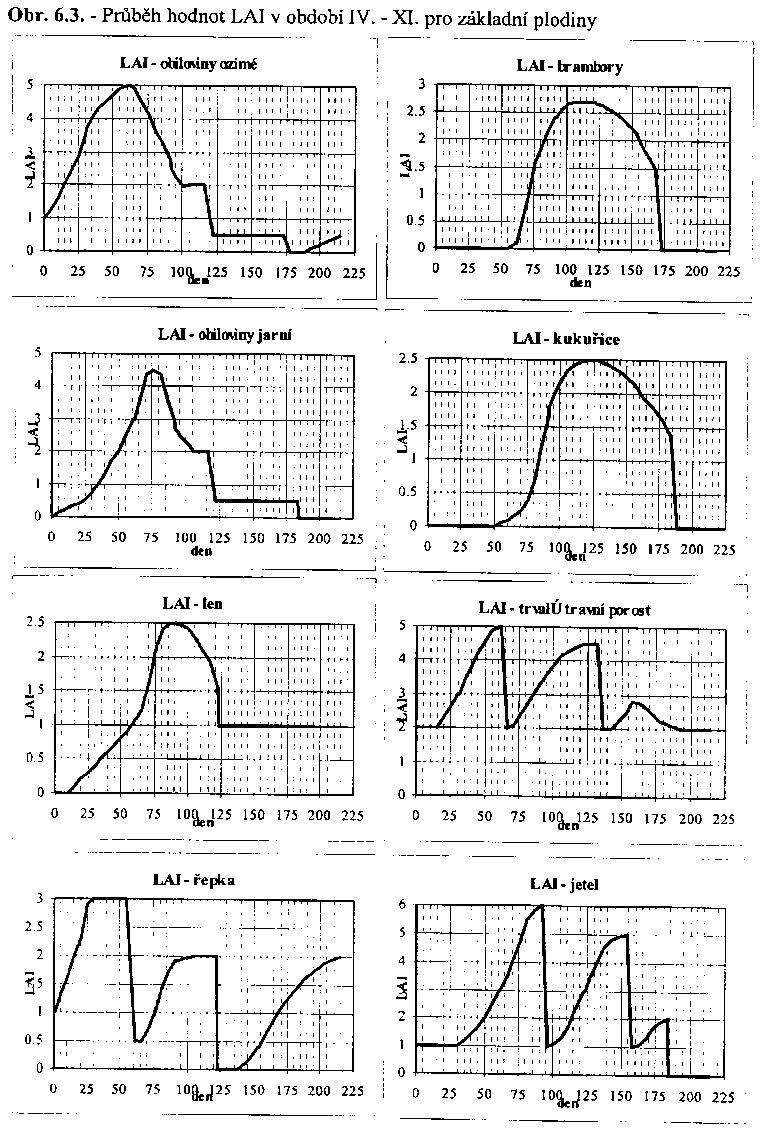 Vývoj poměrné plochy listové u různých plodin v průběhu roku
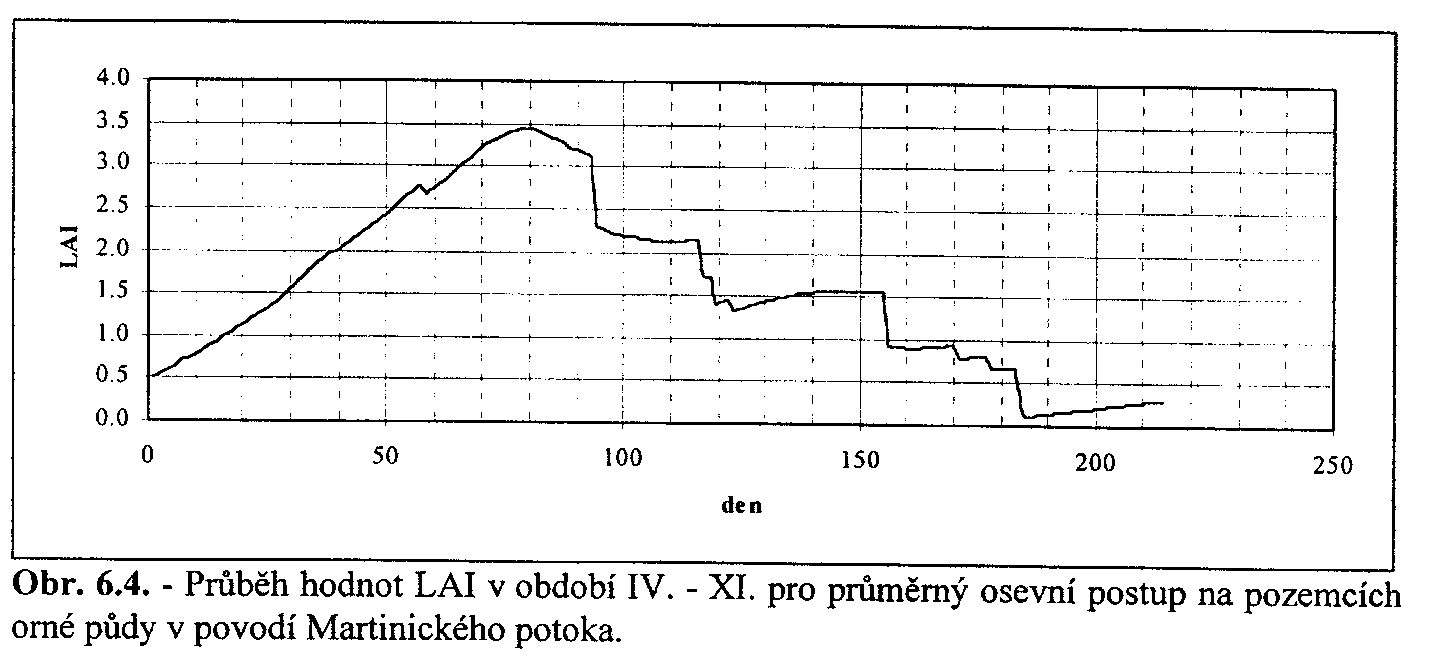 Faktory USLE - C:
Faktor C lze určit přesněji v závislosti na vývojovém stádiu plodiny – 5 fenologických fází
fáze – hrubý úhor, orba až setí
fáze – období do jednoho měsíce po setí
fáze – období od jednoho měsíce do dvou měsíců po jarním nebo letním zasetí
fáze – růst a zrání osevu
fáze – zbytky plodin nebo strniště
Záleží na výskytu srážek v jednotlivých fenologických fází
C faktor dle fenofází:
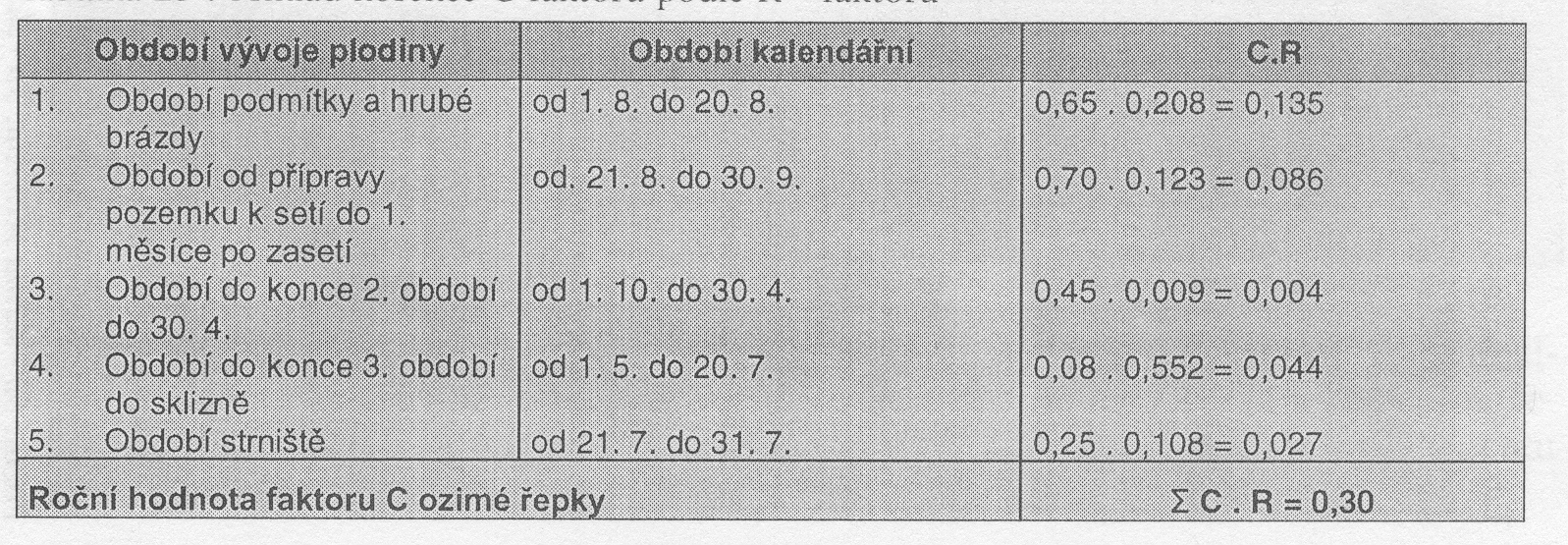 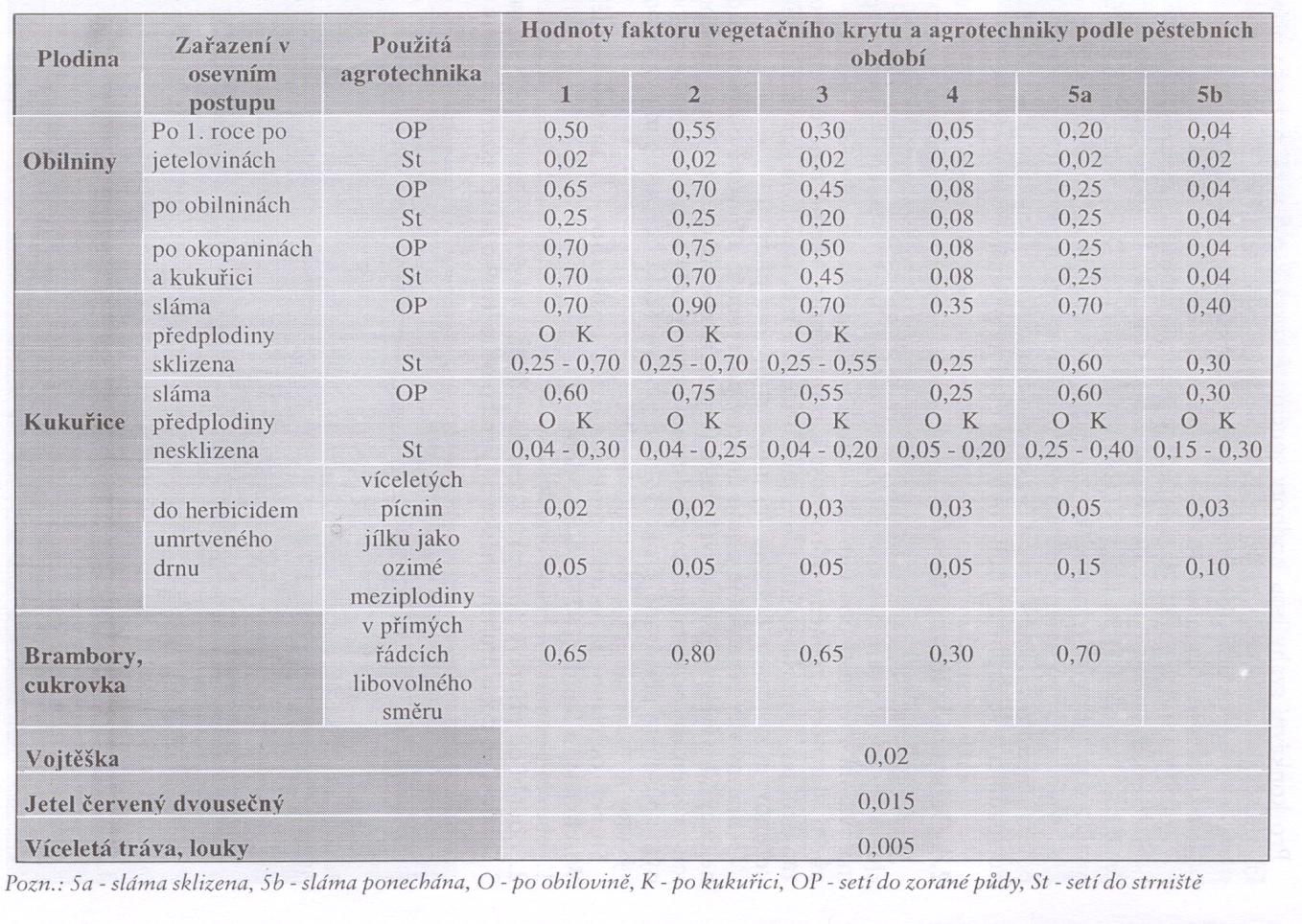 Roční průměry C faktoru:
z jednotlivých vývojových fází plodiny během roku je stanovena průměrná roční hodnota C faktoru
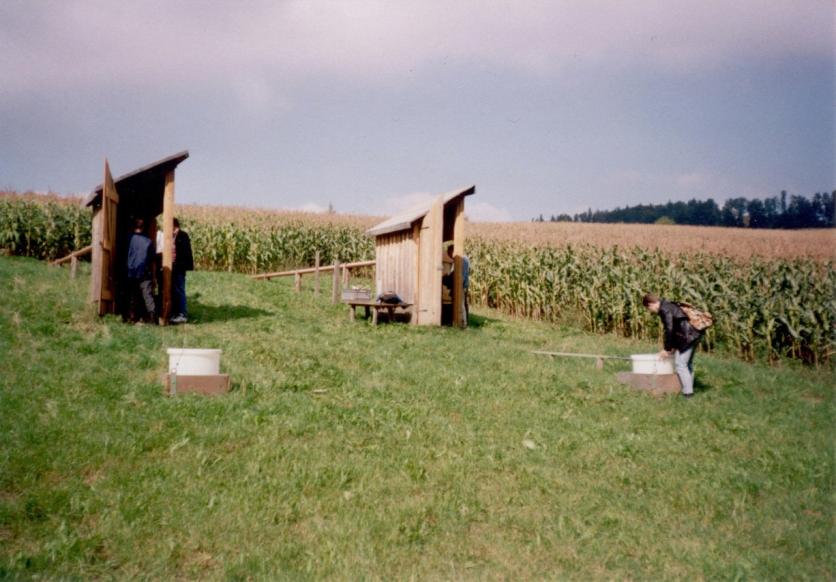 vliv ochranného účinku vegetace byl testován na experimentálních plochách
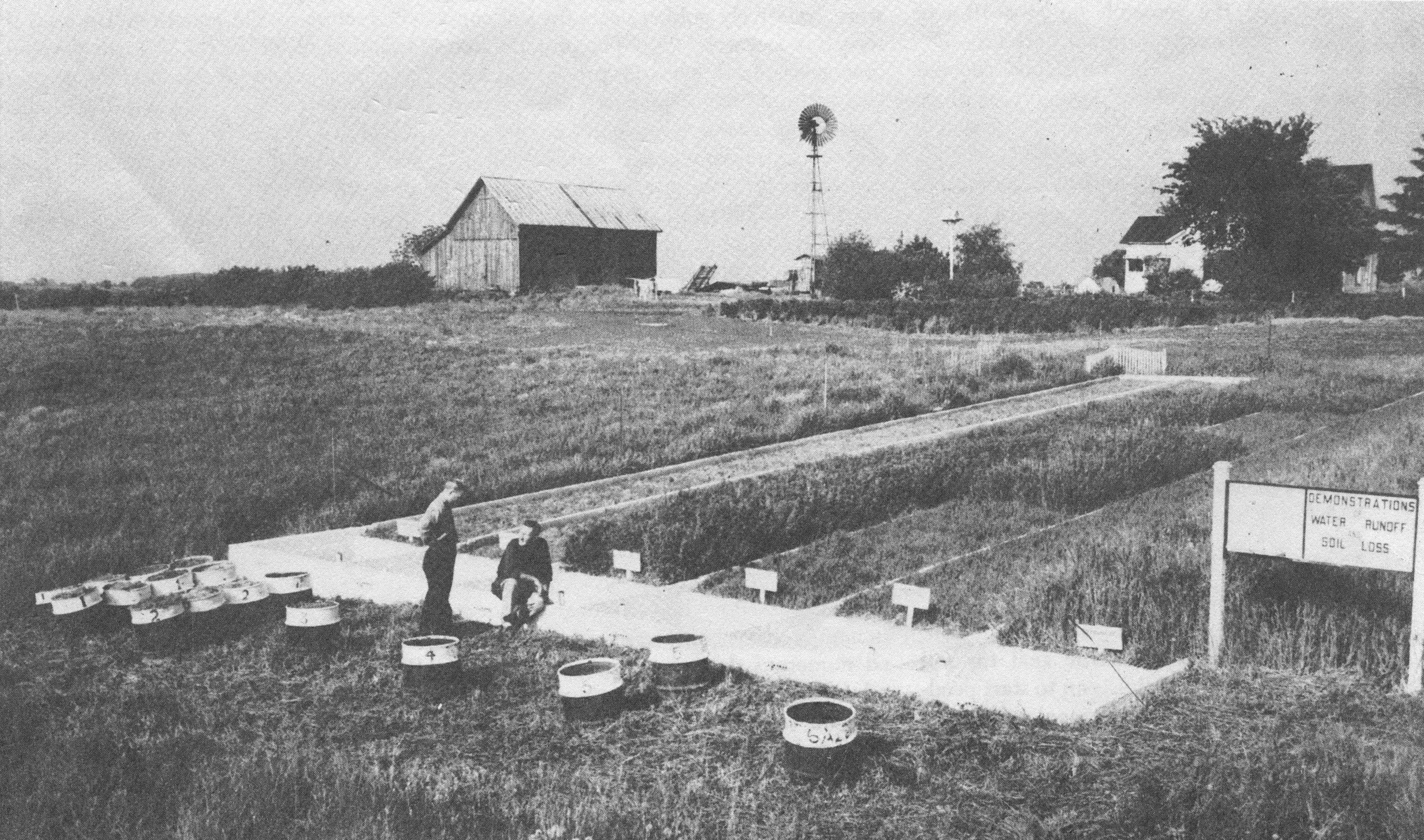 V ČR v roce 2018 ukončen projekt „Revize hodnot faktoru C“

https://knihovna.vumop.cz/files/903
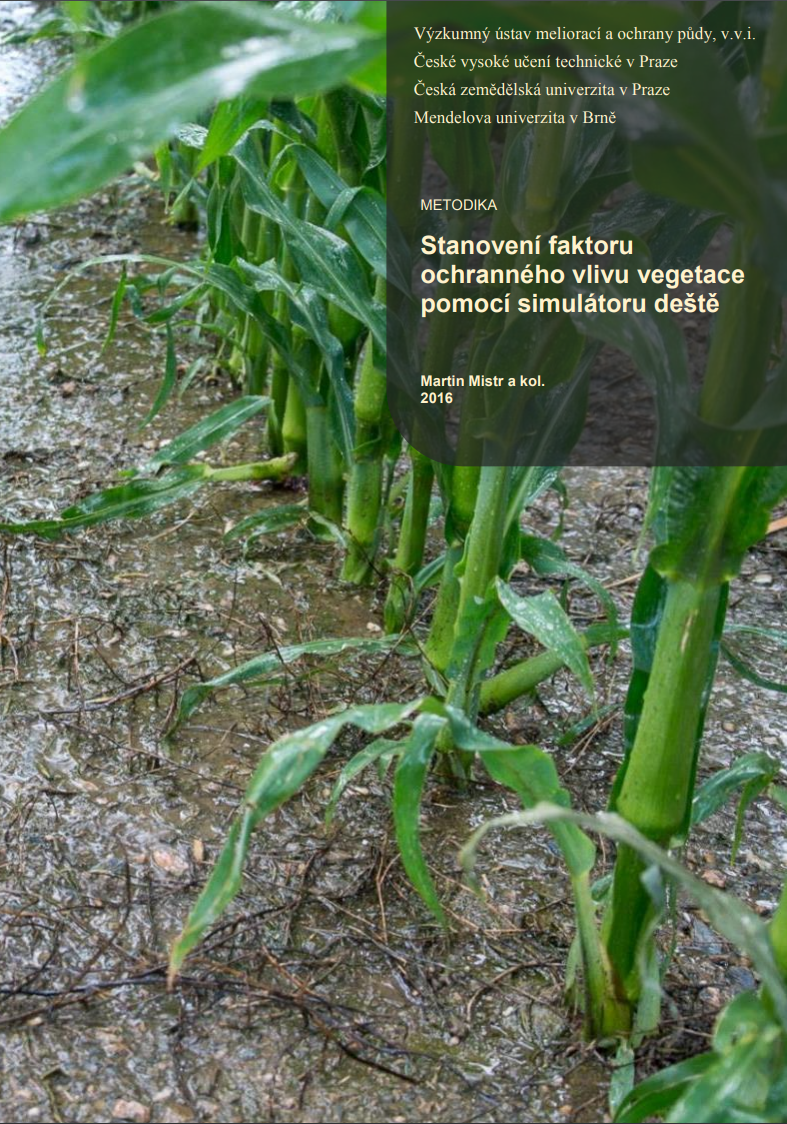 Testován skutečný průběh ztráty půdy během roku – vztah k růstovým fázím rostliny (BBCH) – pomocí terénního dešťového simulátoru
Protierozní kalkulačka – VÚMOP
https://kalkulacka.vumop.cz/app/
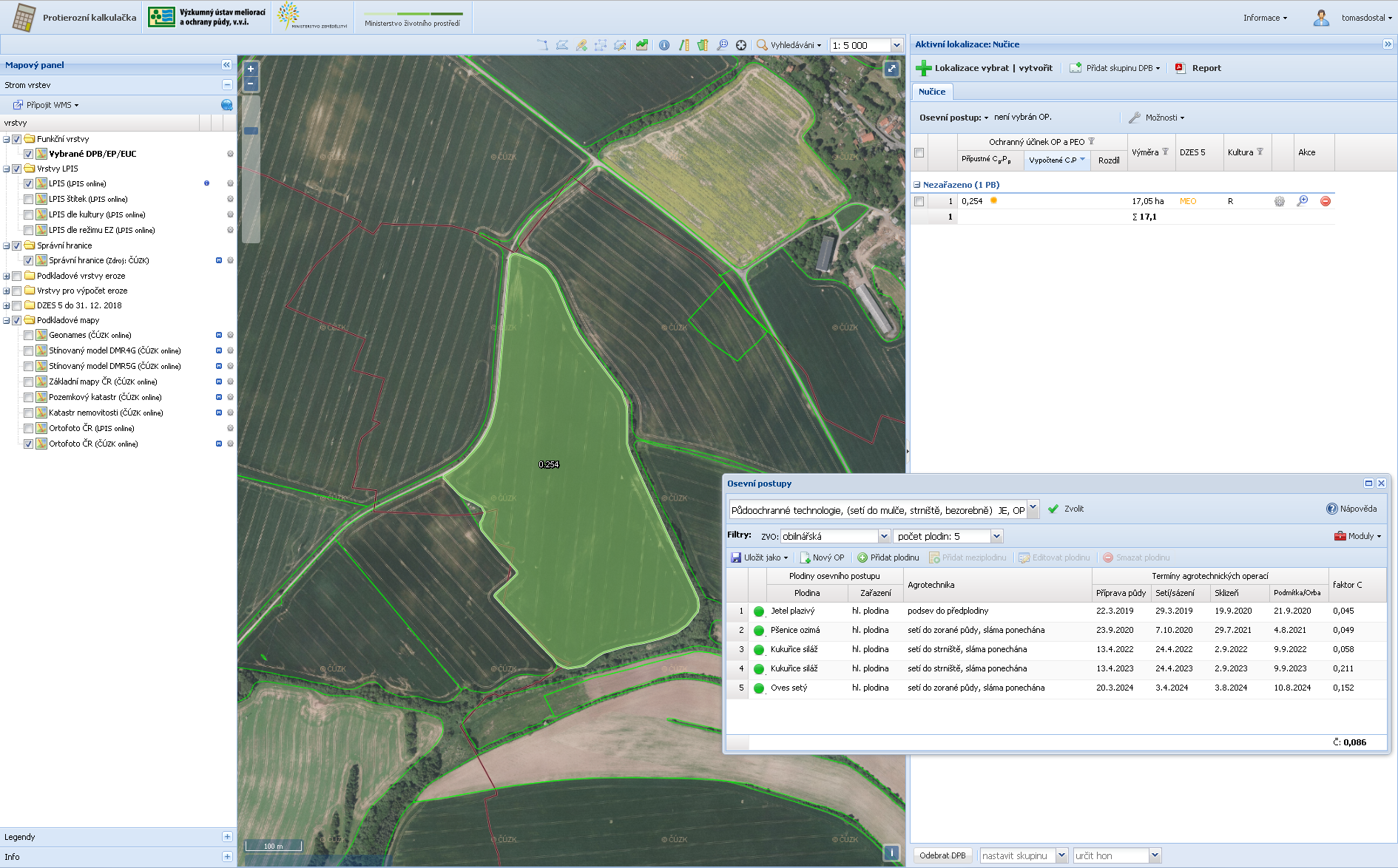 Faktory USLE - P:
Faktor faktor vlivu technických opatření - P faktor:
vyjadřuje poměr odnosu ze skutečného pozemku s aplikací určitého způsobu opatření proti pozemku udržovaném běžnou agrotechnikou bez využití ochranných opatření
Hodnota P – často se bere 1 (nejsou žádná ochranná opatření)
může se blížit k 0 za cenu extremních finančních nákladů na technické opatření
Modifikace USLE:
RUSLE:		


revidovaná universální rovnice ztráty půdy ; během 90. let došlo k přezkoumání USLE -> některé zásadní úpravy podnítily vznik RUSLE (Revised Universal Soil Loss Equation)

 RUSLE lze aplikovat i na území s nezemědělským využitím, je volně přístupná na internetu: http://www.sedlab.olemiss.edu/rusle/
Rozdíly oproti USLE:
	
 zpřesnění časového průběhu hodnot R faktoru v 15 – ti denním intervalu; 
 zpřesnění časového průběhu K faktoru v důsledku zhutňování, rozpadu půdních agregátů..; 
 nové vztahy pro LS faktor; 
 zpřesnění C faktoru (růst plodin v určitém intervalu)

 RUSLE vyžaduje větší množství vstupních dat

 ve spolupráci ČVUT a BAW (Rakousko) odvozen automatizovaný program pro výpočet ztráty půdy pomocí RUSLE – podpora databází vstupních hodnot
Modifikace USLE:
MUSLE:	
	jedná se o využití principů USLE se zahrnutím množství splavenin – zahrnutí transportního činitele v erozním procesu. Stanovuje množství splavenin z přívalového deště v povodí o velikosti do 15 km2. Je známa jako modifikovaná universální rovnice ztráty půdy (Modified Universal Soil Loss Equation)

G = 11,8 (Q · qp)0,56 · K · L · S · C · P	kde

G … množství splavenin z přívalového deště (t)
Q … objem přímého odtoku z přívalového deště (m3)
qp … velikost kulminačního průtoku (m3/s)
K,L,S,C,P … faktory USLE

Odtoky – např. pomocí CN křivek
Použití USLE:
nelze použít pro stanovení ztráty půdy z jedné hydrologické události – jedná se o dlouhodobé průměry
G
skutečný průběh
USLE
t
nepočítá s vyšší formou eroze než s plošnou a rýžkovou (na 20 m svahu vyšší eroze nevznikne)
Použití USLE:
Odtokové profily nesmí být umísťovány do údolnice!
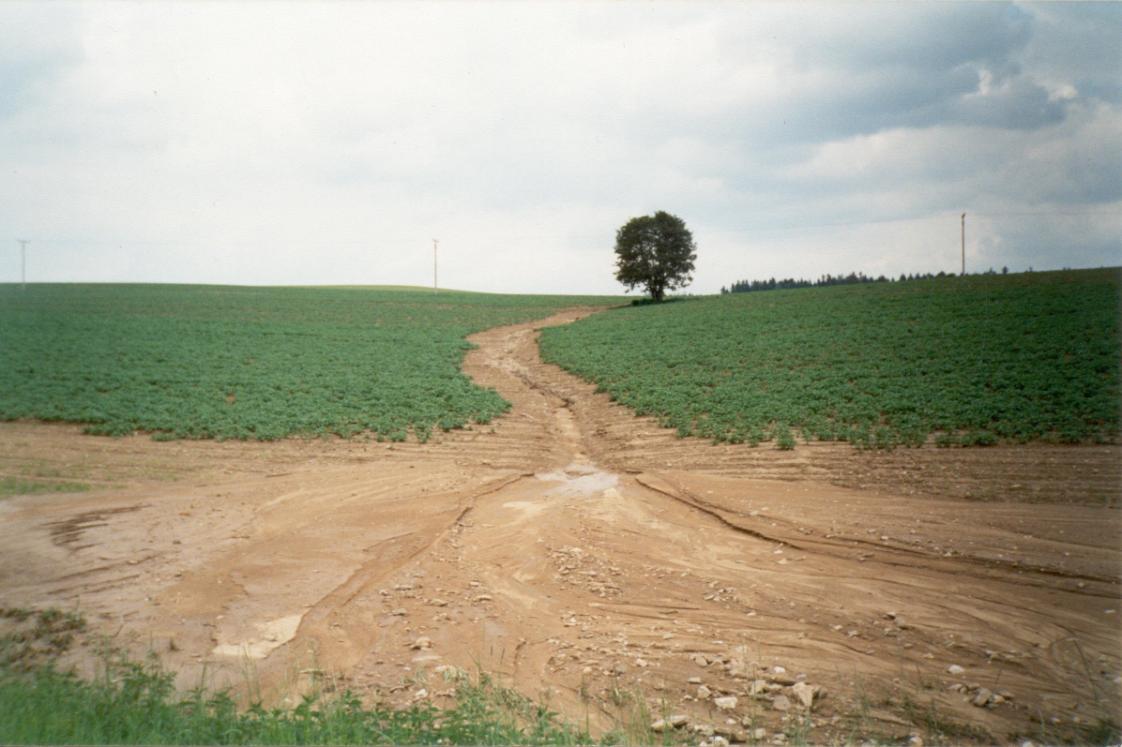 ne!
Použití USLE:
Výstup z USLE ≠ množství splavenin ! 


 USLE dává množství uvolněných částic na svahu


 Pro stanovení množství splavenin násobit ztrátu půdy poměrem odnosu SDR (Williams, 1977) (retence povodí, drsnost, relief..), nebo matematický model zahrnující transport a depozici (WATEM/SEDEM, …)


 Neříká nic o ztrátě půdy/transportu sedimentu během jedné epizody

 Proto nelze používat pro DIMENZOVÁNÍ TPEO (tam, kde se pracuje s dobou opakování).
Děkuji za pozornost…